TSDS UPDATES
Texas Education Agency
July 2020
John Reese, Connor Briggs, Ed Linden, Kathy Adaky, Candice DeSantis  
Subject Matter Experts
TSDS Updates
Unique ID
Delete Utility
Core
SPPI-14
Early Childhood Data System (ECDS)
Residential Facility (RF) Tracker
Class Roster
Census Block Group
PEIMS
Application Updates
2020-2021 Release Schedule
Collection Due Dates
agenda
2
TSDS Updates
Unique ID
Delete Utility
Core
SPPI-14
Early Childhood Data System (ECDS)
Residential Facility (RF) Tracker
Class Roster
Census Block Group
PEIMS
Application Updates
2020-2021 Release Schedule
Collection Due Dates
Unique ID
3
Unique id: by the numbers
As of June 15, 2020

Enrollment Events Processed:


 
ID Assignments Processed:
4
Unique id: enrollment reminders
REMINDER: Only weekly enrollment event changes are needed after the initial cumulative file has been processed.

REMINDER: If you inadvertently submit enrollment events that were processed in a previous file, the event will be ignored with a Duplicate Event warning message.

REMINDER: Utilize the TSDS UID Enrollment Submission Summary Report (UID0-000-006) located in the Global Reports Viewer to monitor the weekly submission of an LEA's enrollment data loads.
5
Unique id: configuration changes
2020-2021 Configuration Change: 

The Unique ID system will be configured to allow cumulative enrollment tracking files at the beginning of the school year. 

July 31, 2020:
The system will be configured to allow up to 300,000 records per enrollment batch file to accommodate the submission of larger cumulative enrollment files.
This limit will be valid through September 25, 2020.  TEA will then reset the record limit back to 40,000 records per enrollment file.
6
Unique ID: 2020-2021 changes
The below enrollment tracking reports will be updated after the July 31, 2020 software release to resolve the following issues:

UID0-000-001 - Presumed Duplicate Student Report for Enrollment
Issue: Report is including campuses that do not exist for the LEA and/or is not including all campuses for the LEA.  Additionally, any campuses that were removed from the parameter list before running the report are still being listed. 

UID0-000-002 - Students Showing Withdrawn
Issue: The report is including campuses that are not associated to the LEA.

UID0-000-003 - Students Not Showing Withdrawn
Issue: Campuses that are no longer active for the LEA appear in the parameter list and on the report.
7
Unique ID: 2020-2021 changes
Enrollment tracking reports updates (cont’d)

UID0-000-004 - Enrollment Status of Prior School Year Students
Issue: Obsolete/dormant campuses are able to run the UID reports.  An LEA user can’t view the obsolete campus, but the campus user is able to run the reports for the 2017-2018 school year.

UID0-000-005 - Student Enrollment Roster Report
Issue: The report may not include all active campuses in the parameter list.

UID0-000-006 - Missing Event Enrollment Submission Report 
Issue: When running for a prior year, LEAs that did submit enrollment events during the date range specified are being included on the report. In addition, the report is including LEAs that are not in the PEIMS region for the ESC running the report.
8
Unique ID: 2020-2021 changes
A new value will be added to the dropdown list for Gender, Ethnicity and Race for use by the Texas Workforce Commission.  This new value will display ‘TEA Use Only’.  

The Texas Workforce Commission will use this value to assign Unique IDs for non-school age children participating in the Texas Rising Star program. 

TEA will monitor the use of this value to ensure LEAs do not select this value in error.
9
Unique ID: 2020-2021 changes
Refer to the screenshot below for an example of how the value will be shown in the ‘Gender’ dropdown list on the ‘Enter Online’ screen.
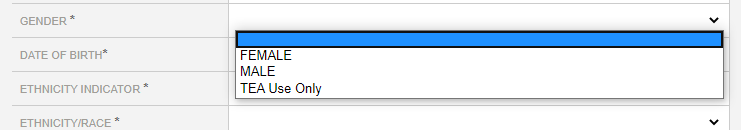 10
Unique id: technical Resources
Technical Specifications: 
TEDS Section 9

Web Services 

Knowledge Base Articles:

TSDSKB-530   Batch File Format 3.0 – ID Assignment

TSDSKB-531   Data Loading Guidance for Batch Format 3.0

TSDSKB-535   Batch File Format 3.0 – Enrollment Event

TSDSKB-538   Enrollment Events – FAQ
11
TSDS Updates
Unique ID
Delete Utility
Core
SPPI-14
Early Childhood Data System (ECDS)
Residential Facility (RF) Tracker
Class Roster
Census Block Group
PEIMS
Application Updates
2020-2021 Release Schedule
Collection Due Dates
Delete utility
12
DELETE UTILITY: 2020-2021 changes
The following new delete utility functions will be available after the July 31, 2020 software release:

Delete All TSDS Master Schedule Data

Delete TSDS Master Schedule Data for a Specific Class ID

These two new deletes will be added to the TEDS Delete Utility Reload Guide.

The TSDS All Data Delete function will not be available in the 2020-2021 school year.  Users are encouraged to utilize the existing delete utility functions, including the two new deletes, to resolve any data loading issues.
13
TSDS Updates
Unique ID
Delete Utility
Core
SPPI-14
Early Childhood Data System (ECDS)
Residential Facility (RF) Tracker
Class Roster
Census Block Group
PEIMS
Application Updates
2020-2021 Release Schedule
Collection Due Dates
Core
14
core: 2020-2021 changes
All Core data collection TEAL roles will be consolidated into one set of Core roles on August 14, 2020.

The following roles will be used for all Core data collections. Currently, these roles are only being utilized for SPPI-14.

Core LEA Data Promoter
Core LEA Data Viewer
Core LEA Data Completer
Core LEA Data Approver
Core ESC Data Viewer
15
core: 2020-2021 changes
Each of the Core data collections will have an “Access” privilege for each of these roles.








Any new access requested after August 14, 2020 must be made using these roles and privileges. Any previous “old” roles will be deleted.

A migration process will be run so users who currently have access will not need to re-apply for their roles and privileges.
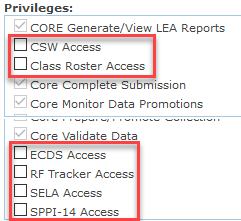 16
core: 2020-2021 changes
Class LEA Data Viewer
Class Roster Privilege
Core LEA Data Viewer
RFT LEA Data Viewer
RF Tracker Privilege
Class Roster Privilege
Class LEA Data Promoter
Core LEA Data Promoter
RF Tracker Privilege
RFT LEA Data Promoter
Class Roster Privilege
Class LEA Data Completer
ECDS Data Approver
Core LEA Data Completer
ECDS Privilege
RFT LEA Data Completer
RF Tracker Privilege
Class LEA Data Approver
Class Roster Privilege
Core LEA Data Approver
RF Tracker Privilege
RFT LEA Data Approver
Class ESC Data Viewer
Class Roster Privilege
ECDS ESC Data Viewer
Core ESC Data Viewer
ECDS Privilege
RFT ESC Data Viewer
RF Tracker Privilege
17
TSDS Updates
Unique ID
Delete Utility
Core
SPPI-14
Early Childhood Data System (ECDS)
Residential Facility (RF) Tracker
Class Roster
Census Block Group
PEIMS
Application Updates
2020-2021 Release Schedule
Collection Due Dates
Sppi-14
18
Sppi-14: reminders
SPPI-14 pulls data from three different sources:

Prior Year PEIMS Summer ACCEPTED 
Cannot be corrected/updated for the SPPI-14 data collection
Current Year PEIMS Fall
Extracted from either the first submission or resubmission
Current Year TSDS

Only special education students with leaver reason codes 01, 24, 88, 90, or 98 will be promoted to the SPPI-14 data mart.

LEAs should verify the leaver reason codes prior to completing the PEIMS Fall submission.

Student contact information must be reported. The parent contact information is optional but should be reported if available.
19
SPPI-14: 2020-2021 changes
The promotion logic for SPPI-14 will be updated for the 2020-2021 school year.

The promotion of data from the prior year PEIMS Summer Accepted submission will be modified to include the following from the Student Special Education Program data:
Special Education Indicator
Primary Disability
Instructional Setting

There are no expected changes to the leaver data promoted from PEIMS Fall or to the student/parent contact data promoted from the TSDS collection.
20
SPPI-14: timeline
SPPI-14 Submission Due: February 18, 2021
21
Sppi-14: frequently asked questions
If a student graduates in the prior year, but then returns in the fall, should they be reported in SPPI-14?

Yes. A student should be reported for SPPI-14 if they were reported in the prior year PEIMS Summer submission as a special education student and have a leaver reason code of 01, 24, 88, 90, or 98 reported in the current year PEIMS Fall submission.
22
Sppi-14: frequently asked questions
How does it affect an LEA when they don’t report eligible students for SPPI-14?

The LEA may be at risk of potential findings against them if they don’t accurately validate and certify their eligible students for the SPPI-14 data collection.
23
Sppi-14: technical Resources
Knowledge Base Articles:

TSDSKB-585   General FAQs for SPPI-14

TSDSKB-592   SPPI-14 Promotion Questions
24
TSDS Updates
Unique ID
Delete Utility
Core
SPPI-14
Early Childhood Data System (ECDS)
Residential Facility (RF) Tracker
Class Roster
Census Block Group
PEIMS
Application Updates
2020-2021 Release Schedule
Collection Due Dates
ecds
25
ECDS: reminders
ECDS Prekindergarten Students:
Service ID 0101000 should only be used for PK grade level students.

ECDS Kindergarten Students:
All kindergarten students enrolled in a course/section must be reported by the LEA with assessment and score information when a Commissioner approved kindergarten assessment is administered.

ECD0-000-003 Early Childhood Assessment Pre-K Sources
LEAs should run in the previous year for students who have been assessed with a Commissioner approved kindergarten assessment.
When run in the current year, the report will not list any kindergarten readiness information.
26
ECDS: 2020-2021 changes
TEDS Section 10 has been discontinued. The Early Childhood Education Resources information is now located in TWEDS.

The Assessment Extension complex type has been updated for the ECDS kindergarten and prekindergarten submissions.

For the public prekindergarten data submission, E1337 PROGRAM-TYPE will be collected from the following complex type:
 StudentSpecialEdProgramAssociationExtension
27
ECDS: 2020-2021 changes
The information previously listed in the Assessment Specifications document will now be located in the DC154 code table.
Contains the min/max score ranges and proficiency ranges

The ECDS Collection Spreadsheet is still active for private prekindergarten data submissions. 
There are no expected changes for 2020-2021.
28
ECDS: 2020-2021 changes
Summary of ECDS Kindergarten Assessment Changes
2019-2020
2020-2021
Assessment results were uploaded by the LEA into the ODS.
The DC154 Assessment Title Code values included twenty-four assessments from nine different vendors.
LEAs promoted kindergarten assessment data into the ECDS data mart and validated the data.
TEA will receive the assessment results directly from the vendor and the LEA will select when to load the results into the ODS through the CORE application.  
The DC154 Assessment Title Code values will only include four assessments from two different vendors.
LEAs will continue to promote kindergarten assessment data into the ECDS data mart and validate the data.
29
ECDS: 2020-2021 changes
2020-2021 Kindergarten Assessment Vendors:
CLI (Children's Learning Institute)
Assessments: BOY KG TX-KEA English/Spanish
Academic subjects:
Emergent Literacy Reading, Emergent Literacy Writing, Language & Communication, Health & Wellness, Mathematics
Composite (KG Early Literacy Screener to determine KG readiness)
Amplify
Assessments: BOY KG mCLASS TX Assessment English/Espanol
Academic Subjects:
Composite (KG Early Literacy Screener to determine KG readiness)
TEA will be receiving the kindergarten assessment results directly from the vendor and the LEA will select when the data is loaded into the ODS for data verification and promotion. 

LEA Responsibilities:
LEAs will continue to promote and verify their assessment data.
LEAs will continue to provide their vendor with accurate UID information and -999 score (Not Assessed) results.
30
ECDS: timeline
Kindergarten Submission Due: January 28, 2021
Prekindergarten Submission Due: June 17, 2021
31
ECDS: frequently asked questions
What data elements are being  removed from the assessment metadata XML? 
The following data elements are no longer required in the InterchangeAssessmentMetadata for 2020-2021:
E1131 ASSESSMENT-CONTENT-STANDARD
E1134 ASSESSMENT-REVISION-DATE
E1135 MAX-RAW-SCORE
32
ECDS: frequently asked questions
Does TEA provide a checklist or report for LEAs to verify their ECDS PK High Quality Components? 

The ECD0-000-010 Early Childhood High Quality PK Components report, released in May, is available to ESCs to ensure LEAs are submitting data for the following: 
Additional PK Teacher Qualifications
PK Program Evaluation
Student Monitoring Progress Completion
33
ECDS: frequently asked questions
Will districts be allowed to give paper and pencil prekindergarten assessments?  If so, will a template be made available for LEAs?

Districts are encouraged to review the information regarding the available formats for each of the approved prekindergarten student progress monitoring tools through this link. Districts can inquire directly to the publisher of the approved assessment tool and implementation support. 

TEA no longer provides an excel template for paper and pencil prekindergarten assessments.
34
ECDS: frequently asked questions
For 2020-2021, does the vendor only provide kindergarten assessment data directly to TEA?  Will the prekindergarten process remain the same?

For 2020-2021, only the kindergarten assessment results are being provided directly to TEA. The prekindergarten process will remain the same. LEAs are expected to extract and load their prekindergarten assessment data.
35
ECDS: frequently asked questions
For 2020-2021, will LEAs only be required to load demographic data for the kindergarten submission?

For 2020-2021, LEAs will only need to extract and load the demographic data from their SIS. However, the LEA will still be responsible for promoting and validating their assessment data for the kindergarten submission, since TEA will be loading assessment data to the ODS on behalf of the LEAs.
36
ECDS: frequently asked questions
What you should do when the district does not have a highly qualified teacher, or 1 out of 3 teachers may not be highly qualified?

Districts serving eligible four-year-old students must employ prekindergarten teachers who are appropriately certified to teach early childhood (as per TEC Subchapter B, Chapter 21) and meet one of the following qualification options:

Certified + Has a Child Development Associate Credential (CDA)
Certified + Has a Montessori certification
Certified + Has taught for at least 8 years in a nationally accredited childcare program
Certified + Has a degree in ECE, Special Education-ECE or a non-ECE degree with 15 units of ECE-specific coursework
Certified + Completion of TSR-Comprehensive Program
Certified + Has completed 150 hours of professional development in ECE-specific topics, 75 of the 150 hours being in a mentoring/coaching relationship
Certified + Completes 30 hours of ECE-specific professional development annually with 15 of the 30 hours being in a mentoring/coaching relationship until 150 hours are documented
 
*ESCs and LEAs can contact the ECE program area at ECDS@tea.texas.gov for further information on High Quality pre-K  program requirements.
37
ECDS: frequently asked questions
What if the LEA does not use either of the approved kindergarten assessments?  Will the LEA still have the option to file for an exemption? ​
​
COVID-19 Waiver
LEAs are required to use one of these two reading diagnostic instruments for the beginning-of-year screener, starting in the 2020-2021 school year. The Commissioner has chosen TX-KEA Literacy Screener as the diagnostic tool and Amplify’s mClass Texas (Dibels 8th) as the alternative diagnostic tool.

However, because of disruptions to the 2019-2020 school year and possible disruptions to the 2020-2021 school year resulting from COVID-19, districts that are unable to implement a required instrument in 2020-2021 may request a waiver in order to continue to use the instrument they used in the 2019-2020 school year or another instrument approved by a local district board of trustees in order to best meet student needs in the 2020-2021 school year. Waiver guidance and instructions are available on this downloadable document.

A waiver of the requirement to use an adopted instrument will only be approved for one year and will not be waived in the 2021-2022 school year and beyond.
38
ECDS: technical resources
To the Administrator (TAA) Letter
Tentatively scheduled for September/October 2020

Early Childhood Education in Texas (TEA Website)

Early Childhood Education FAQs
House Bill 3 Updates
High Quality Prekindergarten FAQ
General Prekindergarten FAQ
39
TSDS Updates
Unique ID
Delete Utility
Core
SPPI-14
Early Childhood Data System (ECDS)
Residential Facility (RF) Tracker
Class Roster
Census Block Group
PEIMS
Application Updates
2020-2021 Release Schedule
Collection Due Dates
Rf tracker
40
RF Tracker: reminders
The 2019-2020 submission is due July 30, 2020.

Please refer to the FCN newsletter for updated counts on the number of completed, promoted and validated for this data submission.
41
RF Tracker: 2020-2021 changes
For the 2020-2021 school year, a new promotion and validation deadline will be added to the RF Tracker timeline in TWEDS. 

This new date will serve as a submission check point to ensure that the RF Tracker data has been promoted and validated as of December 4, 2020.  

The program area will use the data on this date to start their monitoring process.
42
RF tracker: timeline
Promotion/Validation Checkpoint: December 4, 2020
RF Tracker Submission Due: July 29, 2021
43
RF Tracker: frequently asked questions
How long does it take to get a residential facility approved once the form is submitted?

It takes approximately 10 business days for approval.
44
RF Tracker: frequently asked questions
For the December 4th deadline, will the submission have to be fatal free?

Yes. For promotion and validation purposes, the submission will need to be fatal free. However, the submission does not need to be completed by that date.
45
RF Tracker: frequently asked questions
If a student is still residing in the residential facility at the end of the school year, would their exit date be the last day of school?

LEAs should leave the exit date blank if a student is residing in the residential facility at the end of the school year.  

The LEA should use the following report to verify that the students were residing in the residential facility at the end of the school year. It includes all RF students with blank exit dates. 
RFT0-100-003 Residential Facility End of Year Verification
46
RF Tracker: frequently asked questions
Should LEAs report students with ADA code 0?

If a student has a disability and is residing in a residential facility, then the student should be reported for RF Tracker regardless of the number of hours the student receives instructional services.  

However, LEAs do not report students with ADA code 0 in the PEIMS Summer submission. The RF Tracker promotion logic relies upon the PEIMS Summer data for the student basic information and student special education information.

For 2019-2020, TEA is working with individual LEAs on submitting the data for these students.  TEA is working on resolving this issue for the 2020-2021school year.
47
RF TRACKER: technical Resources
Knowledge Base Articles:

TSDSKB-586   General FAQs for RF Tracker Collection 

TSDSKB-589   Process for adding or updating the Residential Facilities
48
TSDS Updates
Unique ID
Delete Utility
Core
SPPI-14
Early Childhood Data System (ECDS)
Residential Facility (RF) Tracker
Class Roster
Census Block Group
PEIMS
Application Updates
2020-2021 Release Schedule
Collection Due Dates
Class roster
49
CLASS ROSTER: 2020-2021 changes
POPULATION-SERVED (E1362) has been updated to be a mandatory data element in the SectionExtension Complex Type.

ASSIGNMENT-BEGIN-DATE (E1065) has been updated to be a mandatory data element in the TeacherSectionAssociationExtension Complex Type.
50
CLASS ROSTER: 2020-2021 changes
The promotion logic for Class Roster will be updated for the 2020-2021 school year.

All classroom positions will be promoted to include:
Teacher of Record
Assistant Teacher
Support Teacher
Substitute Teacher
PK Classroom Aide

The Teacher Assignment will be promoted if the end date is greater than or equal to the snapshot date.  

The Student Section will be promoted if the end date is greater than or equal to the snapshot date.
51
[Speaker Notes: Classroom positions, change for TEDS 2020-2021.  2019-2020 winter promotion did promote all classroom positions.

Teacher Class Assignment begin date, same teacher same course multiple begin and end dates, multiple records can be loaded.  Only the record where snapshot date falls within the begin and end dates will be reported for the Class Roster submission.]
Class roster: timeline
Fall Submission Due: October 15, 2020
Winter Submission Due: March 25, 2021
52
[Speaker Notes: The Class Roster Winter Submission due date will change from March 18, 2021 to March 25, 2021.
The Class Roster Winter data available to customers date will change from April 1, 2021 to April 8, 2021.]
CLASS ROSTER: frequently asked questions
What service ID should be used for EE students’ classes?

LEAs should only be reporting EE students for the Class Roster Winter submission.  TEA has provided guidance to use a local service ID or the PK generic service ID.  

TEA is working on adding an EE service ID for the 2020-2021 school year.
53
CLASS ROSTER: technical Resources
Knowledge Base Articles:

TSDSKB-587   General FAQs for Class Roster Collection
54
TSDS Updates
Unique ID
Delete Utility
Core
SPPI-14
Early Childhood Data System (ECDS)
Residential Facility (RF) Tracker
Class Roster
Census Block Group
PEIMS
Application Updates
2020-2021 Release Schedule
Collection Due Dates
Census block group tools
55
Census Block Group: reminders
The census block group number is collected in the PEIMS Fall submission on the StudentExtension complex type.

The latest version of the Census Block Group Tools must be downloaded from the TEA website. 

LEAs should use the map tool to verify any address where:
Address type is not Point or Sub Address 
Confidence level is less than 100% when address type is Point or Sub Address.
56
CENSUS BLOCK GROUP: 2020-2021 changes
The Census Block Group Calculator, Map and State Funding spreadsheet will be updated after the July 31, 2020 software release.

The Census Block Group Tools will be utilizing a local copy of the ArcGIS database that will be updated quarterly. 

TEA will continue to look into the possibility of updating addresses that are not correct or missing when utilizing the Census Block Group Tools.
57
CENSUS BLOCK GROUP: 2020-2021 changes
When accessing the map tool, choose the TEA Locator.  The selection will be saved until you close the map.
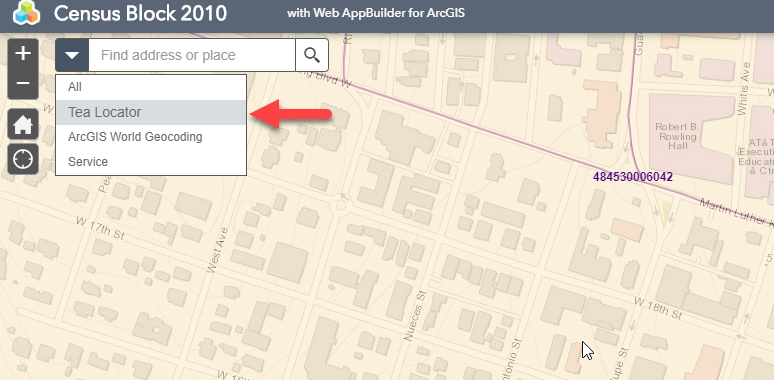 58
Census block group: timeline
Reported in the PEIMS Fall submission
59
CENSUS BLOCK GROUP: FREQUENTLY ASKED QUESTIONS
Why are some students not returning values after clicking on the calculate button in the census block group calculator? 

If the mandatory columns (marked in red) are not populated with data, no values will be returned after the calculate button is processed.
60
CENSUS BLOCK GROUP: FREQUENTLY ASKED QUESTIONS
What does the clear button do in the census block group calculator? 

The clear button will remove the calculated data from columns I through Q on the spreadsheet.  The data the LEA entered in columns B through H will not be cleared.
61
CENSUS BLOCK GROUP: technical Resources
Instructions/Documentation:
Census Block Group Calculator Instructions 
Census Block Group Map Instructions
Census Block Group API Instructions

Knowledge Base Articles:

TSDSKB-595   Census Block Group Number Information / FAQs
62
TSDS Updates
Unique ID
Delete Utility
Core
SPPI-14
Early Childhood Data System (ECDS)
Residential Facility (RF) Tracker
Class Roster
Census Block Group
PEIMS
Application Updates
2020-2021 Release Schedule
Collection Due Dates
peims
63
PEIMS: 2020-2021 changes
B. Individual staff having a total base salary amount more than $120,000
The following PEIMS Fall reports will be updated after the 
September 11, 2020 software release to resolve the following issues:


PDM1-100-009

Issue: The Program Intent codes 36, 37, 38 are not included in the report.


PDM1-110-001

Issue: The report is not displaying the correct total for Responsibility Records.


PDM1-120-009

Issue: The PK Funding Source code “05” Early Ed Allotment is not being included in the calculation for percentage.


PDM1-120-012

Issue: The report is not displaying all LEP codes when selecting the "LEP/Bilingual/ESL“ parameter.
64
PEIMS: 2020-2021 changes
B. Individual staff having a total base salary amount more than $120,000
PEIMS Fall Reports (cont’d):

PDM1-121-001

Issue: The report is not calculating the correct totals for Speech Therapy.

PDM1-121-012

Issue: The report is not including Unaccompanied Youth code 3 in the total count.

PDM1-470-001

Issue: This report contains incorrect data for Military-Connected, Homeless, Title I, Part A, and Total Enrollment.

PDM1-610-002

Issue: The Staff Discrepancies detail is missing from the report.
65
PEIMS: 2020-2021 changes
B. Individual staff having a total base salary amount more than $120,000
The following PEIMS validation rules will be updated after the November 6, 2020 software release to resolve the following issues:

20032-0131
The sum of ACTUAL-AMOUNTs where FUND-CODE is not "599", "699", or a Shared Services Arrangement fund in code table C145, and OBJECT-CODE is "5XXX" divided by ADA should not be greater than 10,000.

Issue: The rule is not firing, as expected. 

20032-0133
The sum of ACTUAL-AMOUNTs where FUND-CODE is not a Shared Services Arrangement fund in code table C145, FUNCTION-CODE is not "71" or "81", and OBJECT-CODE is not "3XXX", "5XXX", or "65XX"-"89XX", divided by ADA should not be greater than 10,000.

Issue: The rule is not firing, as expected.
66
PEIMS: 2020-2021 changes
B. Individual staff having a total base salary amount more than $120,000
PEIMS Validation Rules cont’d:


20032-0149
There should be Actual Financial data where OBJECT-CODE is "6491".

Issue: The rule is displaying multiple rows when rule should fire one time for LEA.

40110-0077
If PREGNANCY-RELATED-SERVICES is "1", then that student must have Attendance with TOTAL-ELIG-PREG-REL-SVCS-DAYS-PRESENT greater than 0 or Flexible Attendance with FLEX-ATTEND-TOTAL-PRS-DAYS-ELIGIBLE greater than 0.

Issue: Rule does not fire at the LEA level if the student basic info isn’t promoted to PEIMS.
67
PEIMS: 2020-2021 Changes
The following auto-calculation will be run in the PEIMS Summer submission using that school year's course completion data.
Career and Technology Indicator Auto-Calculation

The following new data will be collected in the PEIMS summer submission.
Truancy

The following new data will be collected in the PEIMS Extended Year submission
Additional Days School Year Program
68
[Speaker Notes: Inform audience that there will be dedicated presentations on these topics later in the day]
TSDS Updates
Unique ID
Delete Utility
Core
SPPI-14
Early Childhood Data System (ECDS)
Residential Facility (RF) Tracker
Class Roster
Census Block Group
PEIMS
Application Updates
2020-2021 Release Schedule
Collection Due Dates
2020-2021 Release schedule
69
2020-2021 Release schedule
ODS
August 3, 2020	
2020-2021 TEDS Final

October 9, 2020 (tentative)		
2020-2021 TEDS Addendum
2020-2021 TEDS Post-Addendum
70
2020-2021 Release schedule
PEIMS Application
September 11, 2020		
2020-2021 TEDS Final/Addendum PEIMS Fall updates

November 6, 2020
2020-2021 TEDS Final/Addendum PEIMS Midyear updates
2020-2021 TEDS Post-Addendum PEIMS Fall Updates

March 2021 (TBD)
2020-2021 TEDS Final/Addendum/Post-Addendum PEIMS Summer & Extended year updates
71
2020-2021 Release schedule
Residential Facility Tracker
September 11, 2020
2020-2021 TEDS All Versions

SPPI - 14
September 11, 2020
2020-2021 TEDS All Versions

Class Roster
September 11, 2020
2020-2021 TEDS All Versions

ECDS
November 6, 2020
2020-2021 TEDS All Versions
72
TSDS Updates
Unique ID
Delete Utility
Core
SPPI-14
Early Childhood Data System (ECDS)
Residential Facility (RF) Tracker
Class Roster
Census Block Group
PEIMS
Application Updates
2020-2021 Release Schedule
Collection Due Dates
Collection due dates
73
TSDS collection due dates
Class Roster Fall submission 		10/15/2020
Charter School Waitlist submission		10/30/2020
PEIMS Fall 1st submission			12/03/2020
PEIMS Fall resubmission			01/14/2021
PEIMS Midyear 1st submission		01/28/2021
ECDS Kindergarten submission		01/28/2021
PEIMS Midyear resubmission		02/11/2021
SPPI-14 submission			           02/18/2021
Class Roster Winter submission		03/25/2021
74
TSDS collection due dates CONT’D
PEIMS Summer 1st submission 			06/17/2021
ECDS Prekindergarten submission			06/17/2021
ECDS Private Prekindergarten submission		06/17/2021
Special Education Language Acquisition		06/24/2021
PEIMS Summer resubmission		           	07/15/2021
RF Tracker submission			           07/29/2021
PEIMS Summer year-round LEAs			08/12/2021
PEIMS Extended Year 1st submission		08/26/2021
PEIMS Extended Year resubmission			09/16/2021
75
Questions?
www.texasstudentdatasystem.org
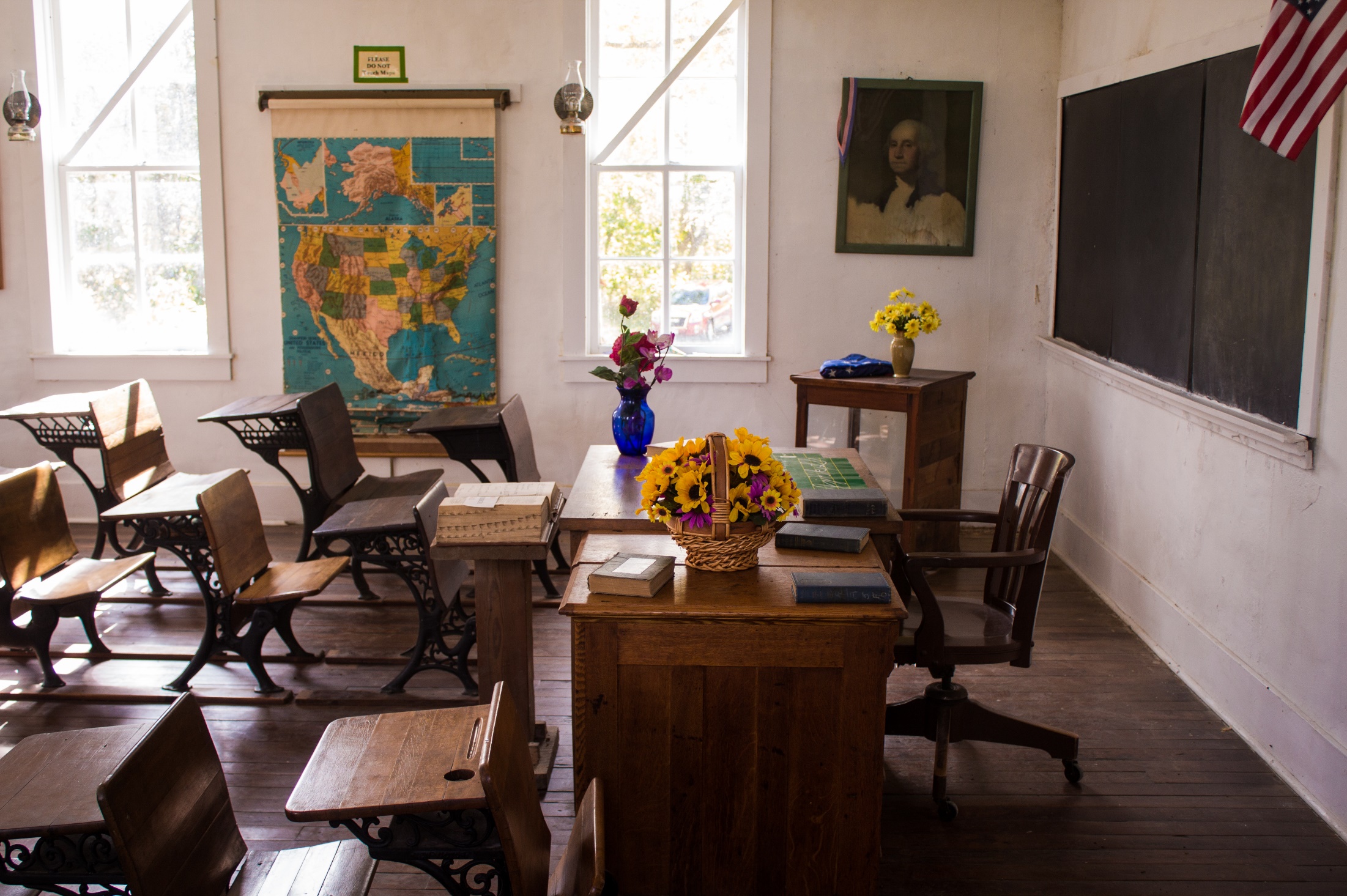 p | 76